«Нажить много денег – храбрость; сохранить их – мудрость, а умело расходовать – искусство».
Бертольд Авербах
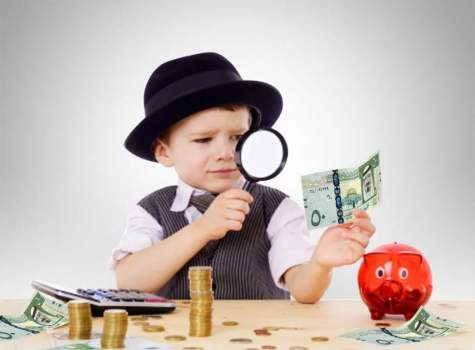 Сапегина Инна Петровна
Учитель начальных классов
МБОУ «ВОК» СП школа №2
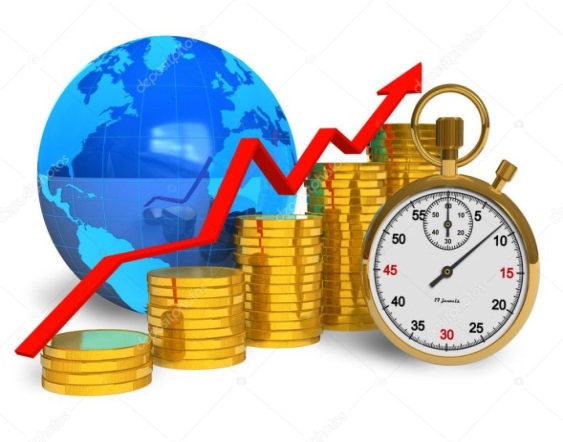 Зачем нужна ребёнку финансовая грамотность?
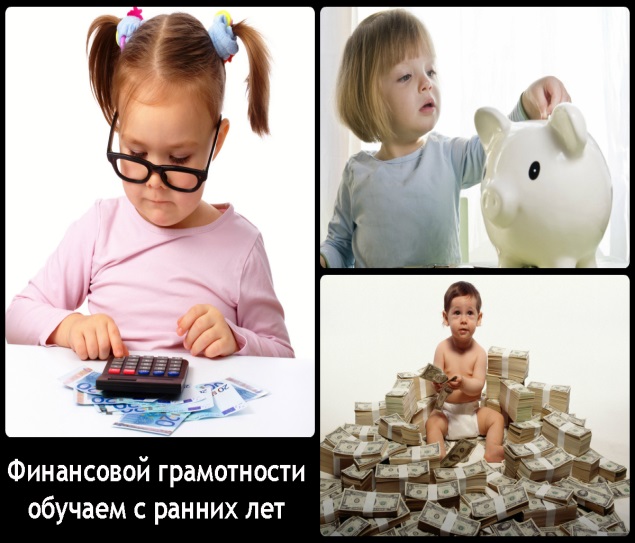 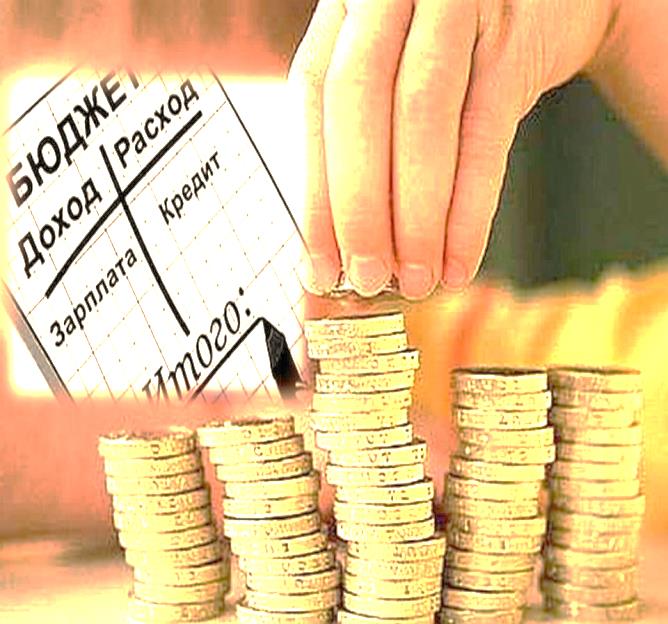 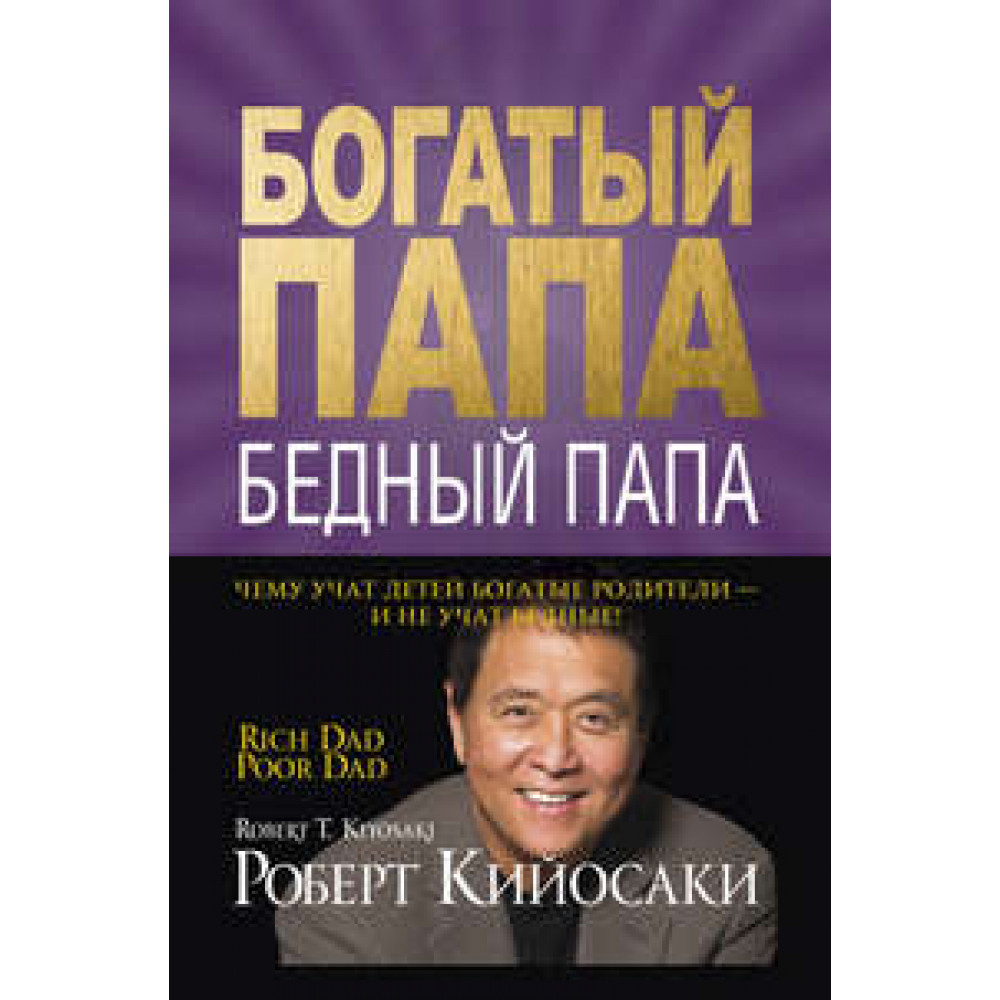 Первый папа: «В любви к деньгам — корень всех зол», 


а второй папа: «Корень всех зол — в отсутствии денег».
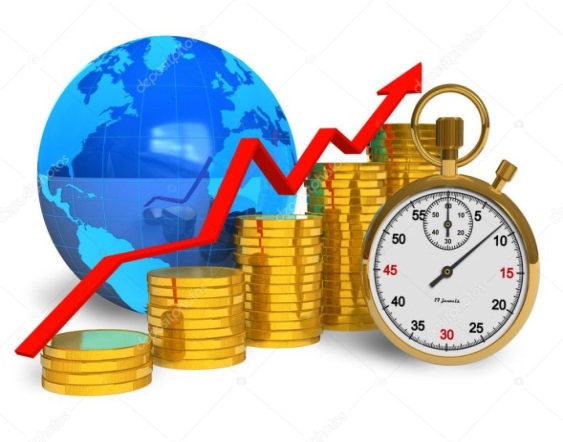 Проведённые Минфином РФ в 2020 году исследования показывают, что индекс финансовой грамотности россиян вырос. Людей с высоким уровнем финансовой грамотности сейчас 12,4%, средний уровень у 46,8%, а низкий — у 40,8%.
Навыки 21 века:
Функциональная грамотность ‒ математическая, читательская, ИКТ, естественнонаучная, финансовая и др.
компетенции ‒  критическое мышление, креативность, коммуникации, кооперации
личные качества ‒ любознательность, инициативность, упорство, лидерство 
(Всемирный экономический форум, 2015 год
Финансовая грамотность – это способность человека управлять своими доходами и расходами, принимать правильные решения по распределению денежных средств (жить по средствам) и грамотно их приумножать.
Необходимость внедрения уроков финансовой грамотности в школах обусловилась еще и тем, что современные дети достаточно активно самостоятельно покупают товары, пользуются пластиковыми картами и  делают покупки в Интернете.
Урочная деятельность.
Окружающий мир
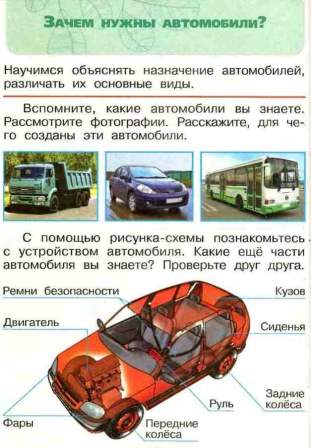 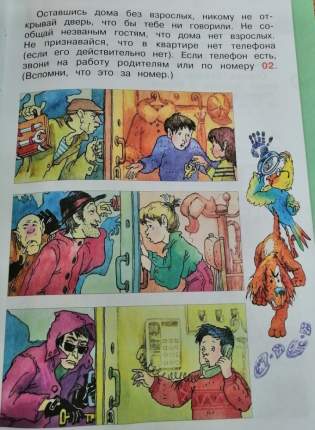 Урочная деятельность.
Окружающий мир
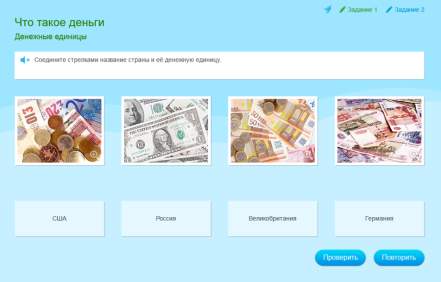 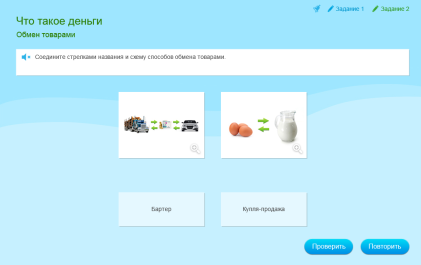 Урочная деятельность.
Окружающий мир
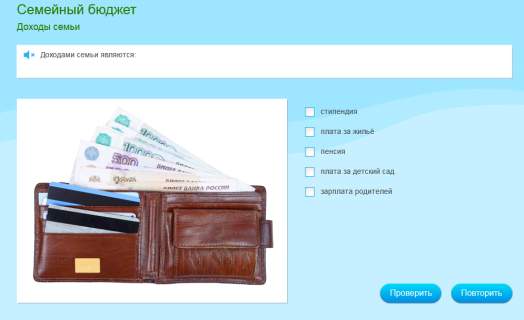 Урочная деятельность.
Математика
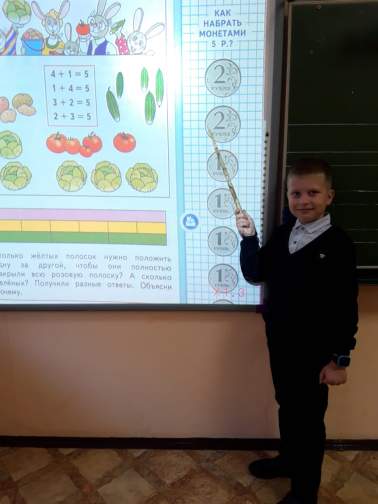 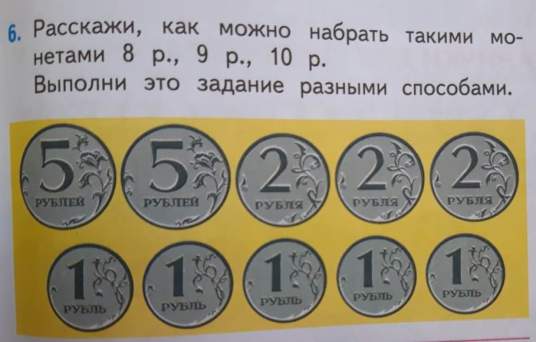 Урочная деятельность.
Математика
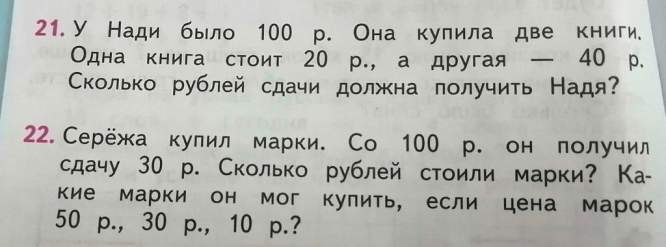 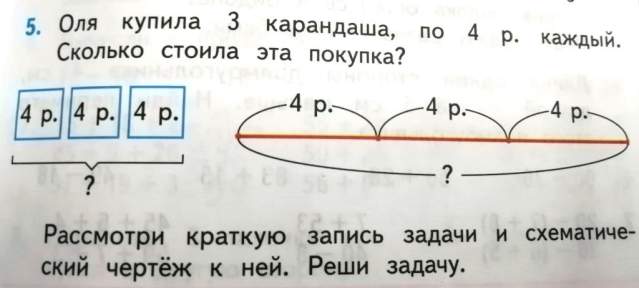 Урочная деятельность.
Математика
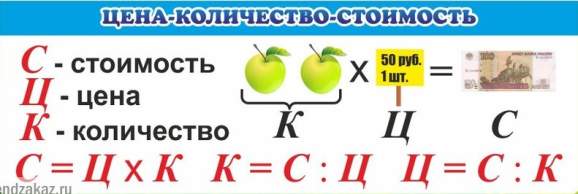 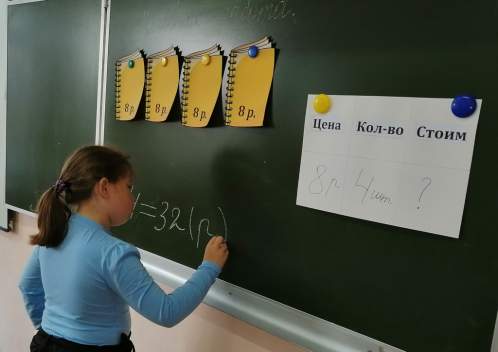 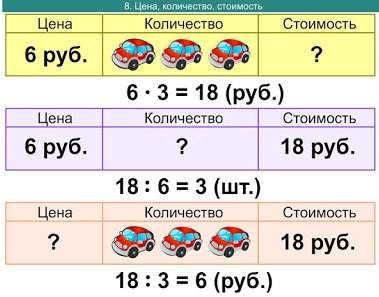 Урочная деятельность.
Русский язык и Литературное чтение
Ребусы. Отгадайте названия валют
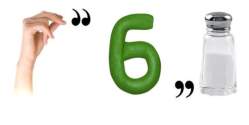 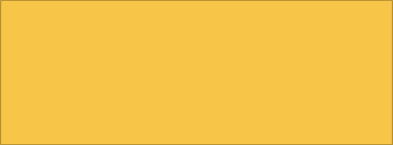 Анаграммы. Расшифруйте слова
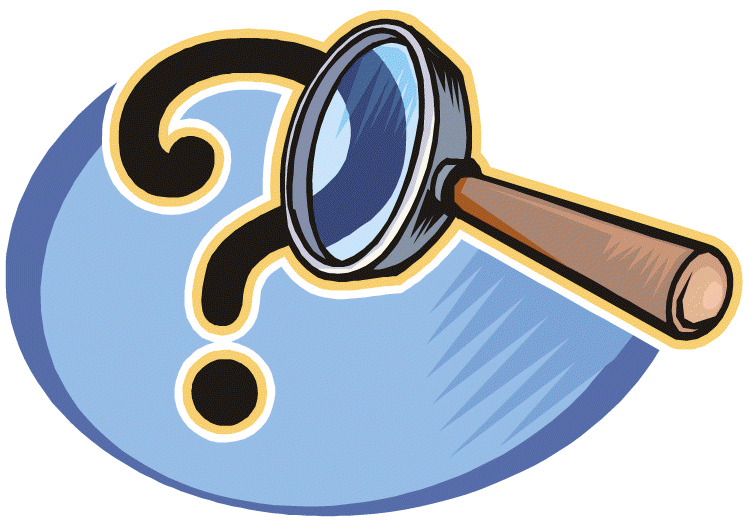 СИПЕНЯ (ПЕНСИЯ)
ЛАКМЕРА (РЕКЛАМА)
ПАРТАЛАЗ (ЗАРПЛАТА)
ОВОДРОГ  (ДОГОВОР)
КАНОЭКОМИ  (ЭКОНОМИКА)
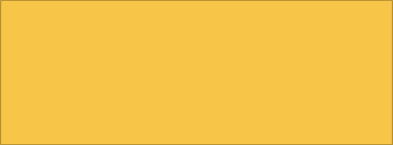 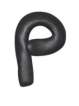 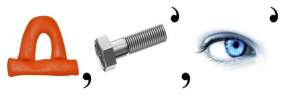 Урочная деятельность.
Русский язык и Литературное чтение
Соедини линиями продолжение пословицы
Береги хлеб для еды,                        богатый вора боится.
 
Без денег торговать                          а деньги для Беды.                                     
 
Богатому не спится,                           как без соли хлебать

Когда деньги говорят,                       прокладывает.   
                 
Есть грош,                                              тогда правда молчит...

Денежка дорожку                                так будет и рожь
Урочная деятельность.
Русский язык и Литературное чтение
Закончи верные утверждения
Лишние  …– лишняя забота.
деньги
гривны 
драхмы
ракушки
Хуже всех бед, когда денег … .
куча
туча
нет
 гора
Уговор дороже  …. . 
дров
денег
 конфет
 игрушек
Копейка рубль  …  . 
прячет
 укрывает
  бережёт
  стережёт
Внеурочная деятельность.
Игра 
«Магазин»
Своя игра по теме «Деньги»
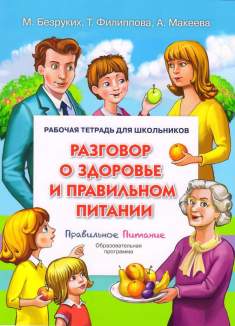 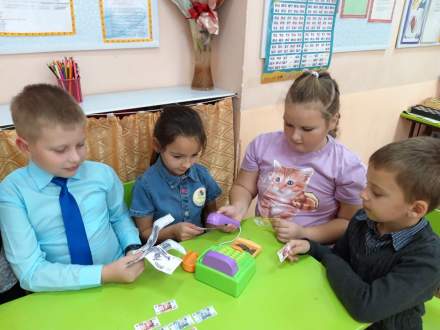 Внеурочная деятельность.
Вест-игра «В стране невыученных финансовых уроков»
финансовых
Внеурочная деятельность.
Муниципальный конкурс «Учимся финансовой грамотности на примере литературных героев»
Интернет - ресурсы
https://xn--e1agfgfdc8ayf.xn--p1ai/
https://bobrenok.oc3.ru/
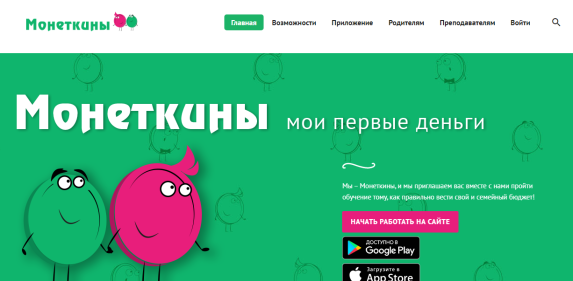 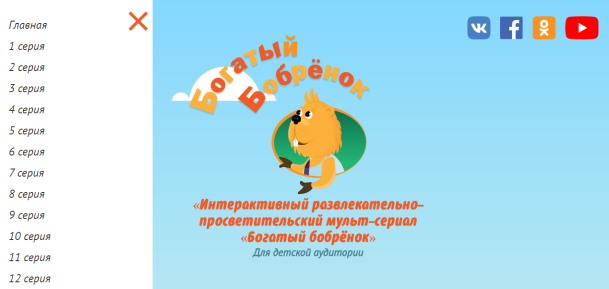 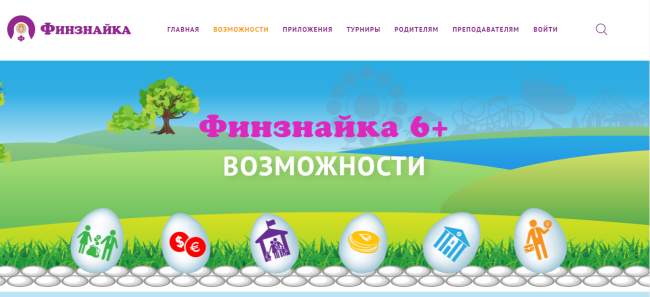 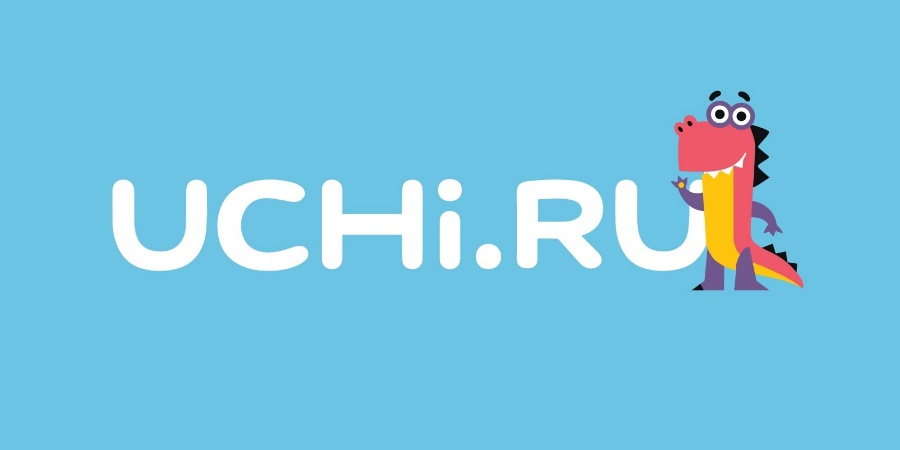 https://xn--80aatdhgrb3d.xn--p1ai/site/abilities-kids
https://uchi.ru/main
Всероссийские проверочные работы (ВПР)
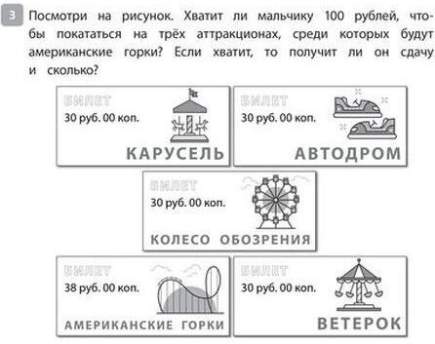 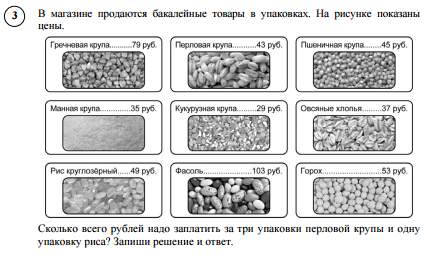 Комплексные метапредметные работы
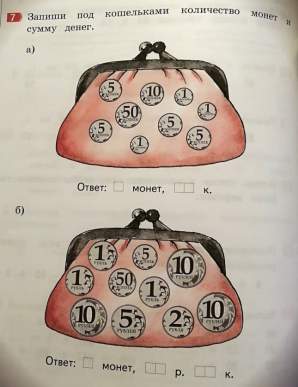 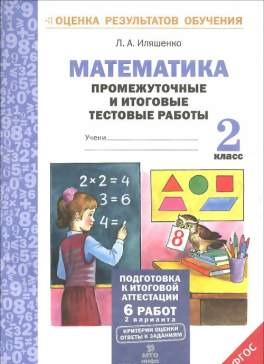 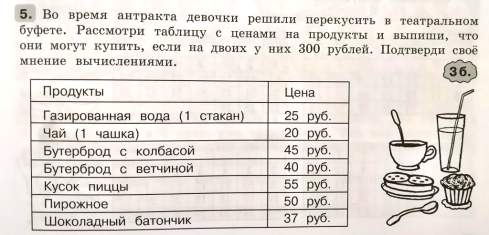 Почему так важно учить ребенка финансовой грамотности?
Чтобы он был меньше подвержен стрессу, связанному с деньгами, когда станет взрослым.
Чтобы он имел возможность жить с комфортом.
Чтобы он не жил с Вами, когда уже станет взрослым, только потому, что он не может позволить себе жить самостоятельно.
Чтобы у него была лучшая жизнь, чем у Вас.
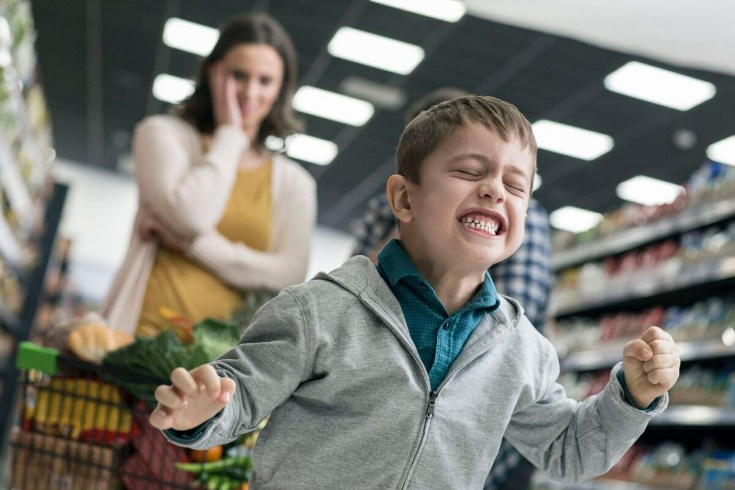 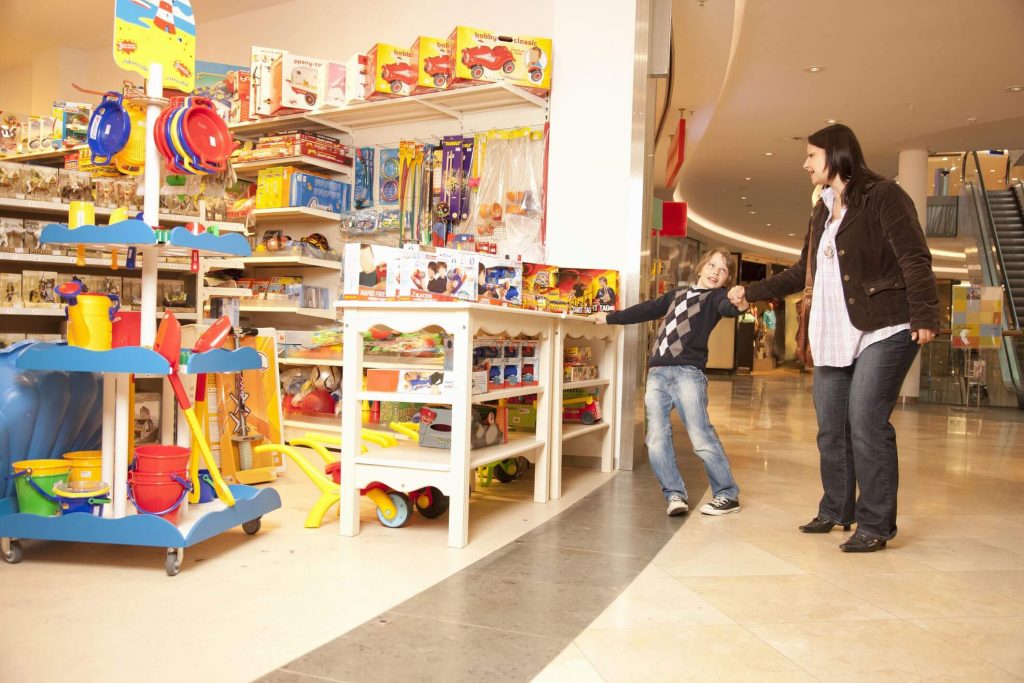 Учить ребенка быть финансово грамотным, это значит учить его:
Как экономить деньги.
Насколько важно ставить финансовые цели, как долгосрочные, так и краткосрочные.
Как инвестировать свои деньги и заставить их работать на себя.
Как создать бюджет и распределять свои деньги, чтобы хватало на все необходимые нужды.
Как с помощью современных технологий и систем сохранять контроль над своими деньгами.
О том, что он единственный в мире человек, который может принимать решения о своих деньгах.
О практике пожертвований, чтобы помочь другим нуждающимся.
Как принять решение — потратить деньги сейчас или сохранить их для последующих нужд и покупок.
Как работают банки.
Как зарабатывать деньги и достигать своих финансовых целей.
А с чего начинать обучать финансовой грамотности маленьких детей?
Когда нужно начинать учить ребенка финансовой грамотности?
Рекомендации для родителей, которым следует придерживаться, чтобы ребенок понял, что такое деньги:
Когда он получает подарок.
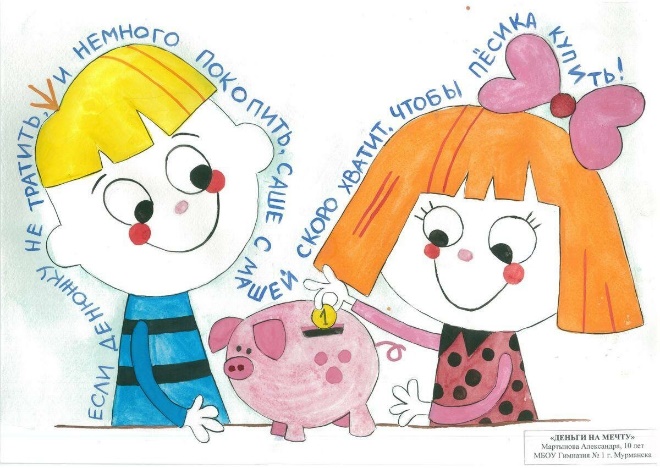 Учите детей зарабатывать деньги.
Определите норму выдачи денег, и подарите ребенку копилку.
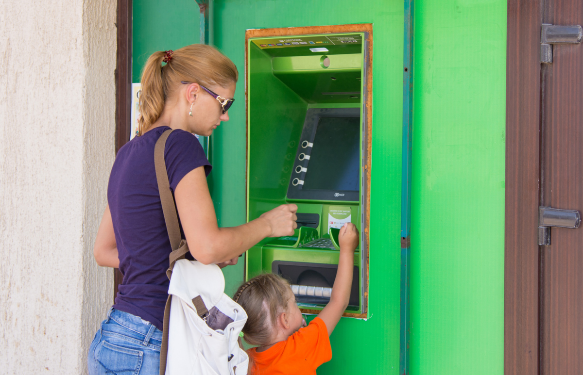 Когда Вы пользуетесь банкоматом.
Берите ребенка с собой в походы по магазинам.
Рекомендации для родителей, которым следует придерживаться, чтобы ребенок понял, что такое деньги:
Оплата счетов и квитанций.
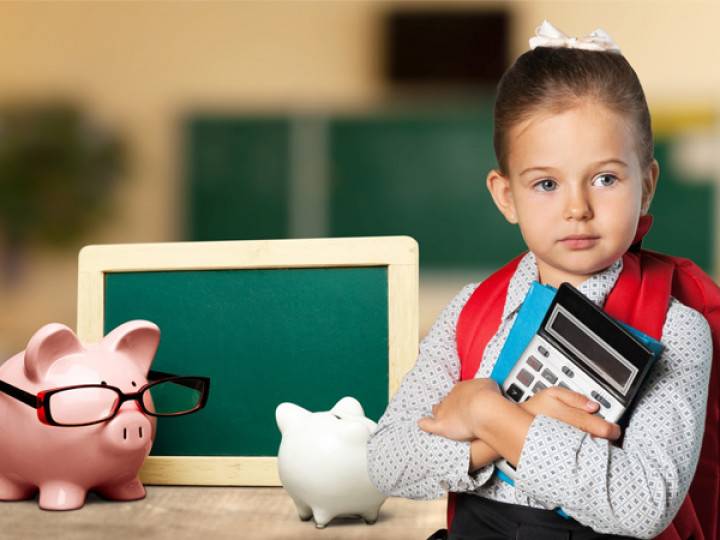 Учите  ребенка  различным способам экономии денег.
Вовлекайте детей в обсуждение семейного бюджета и планирование отпусков.
.
Обучайте личной финансовой безопасности.
Виды финансового мошенничества:
· Мошенничество с использованием банковских карт
· Интернет мошенничество
· Мобильные мошенничества
· Финансовые пирамиды